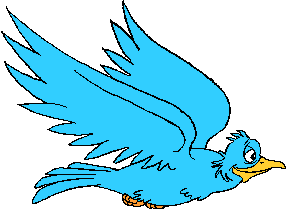 স্বাগতম
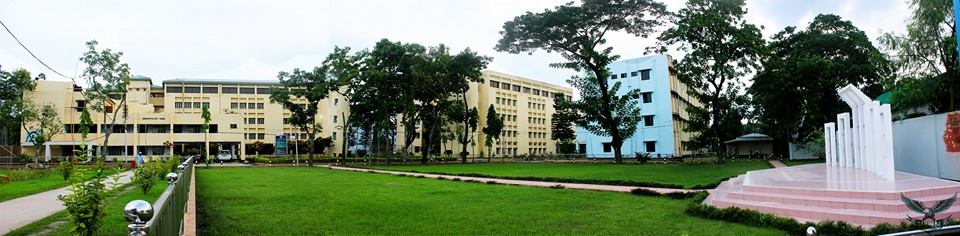 Cantonment Public School And College, Mymensingh.
An Ideal Academy
শিক্ষক পরচিতি
মাহবুব আলম আকন্দ
প্রভাষক(যুক্তিবিদ্যা)
ক্যান্টনমেন্ট পাবলিক স্কুল ও কলেজ,মোমেনশাহী।
মোবাইল:- ০১৯১১৯৬৯৬৫০,০১৬১১৯৬৯৬৫০
Email:- alamakand@yahoo.com
পূর্ব জ্ঞান যাচাই
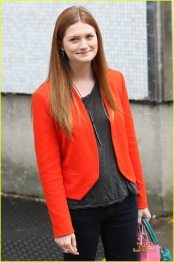 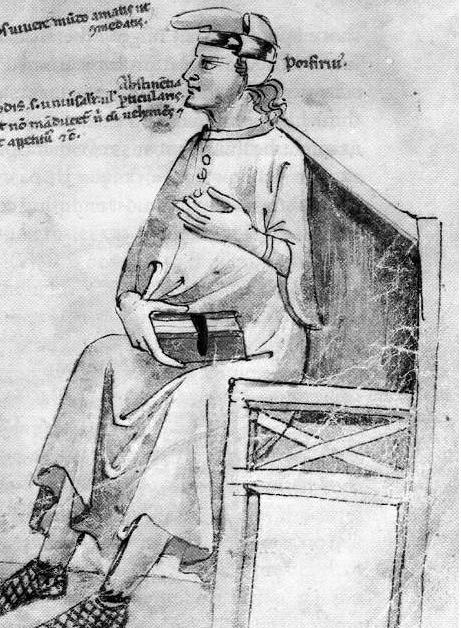 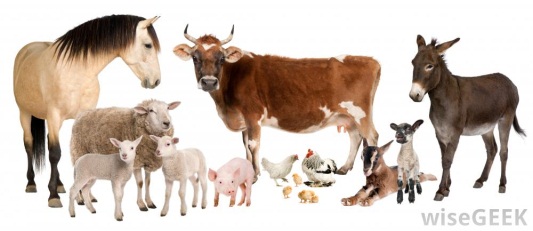 জীব বৃত্তি+বুদ্ধি বৃত্তি
জীব
জীব বৃত্তি
পরফিরি হন একজন যুক্তিবিদ।
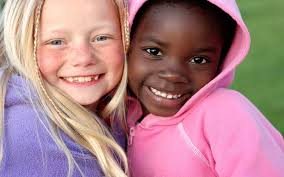 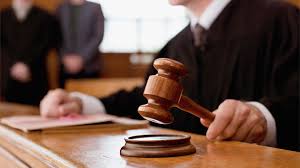 বিচারক=জীব বৃত্তি+বুদ্ধি বৃত্তি+বিচারশক্তি।
পাঠ ঘোষনা
বিধেয়ক
শিখনফলঃ
এই পাঠের শেষে শিক্ষার্থী জানতে পারবে---
১। বিধেয়ক কী?
২। বিধেয় ও বিধেয়কের মধ্যে পার্থক্য কী?
৩। একটি যুক্তিবাক্যের বিধেয় পদটি্র  সাথে উদ্দ্যেশ্য পদের  কত ধরণের সম্পর্ক থাকতে পারে।
জাতি ও উপজাতি
ডাক্তার
কবি সাহিত্যিক
দার্শনিক
প্রকৌশলি
মানুষ
রাজনীতিবিদ
ডাক্তার
বিচারক
সাধারন মানুষ
জীব
লক্ষণ ও উপলক্ষণ
জীব বৃত্তি+বুদ্ধি বৃত্তি
=মানুষ
পশুপাখি=
জীব বৃত্তি
জীব
বিচারক=জীববৃত্তি+বুদ্ধিবৃত্তি
+বিচার শক্তি
জীববৃত্তি
+বুদ্ধি বৃত্তি
মানুষ=
অবান্তর লক্ষণ
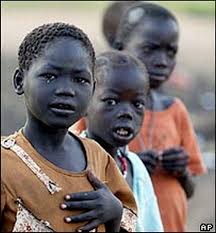 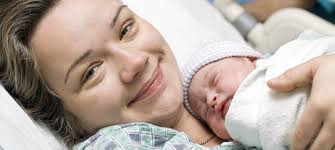 কৃষ্ণাঙ্গ
শেতাঙ্গ
একক কাজঃউপলক্ষণ কী?
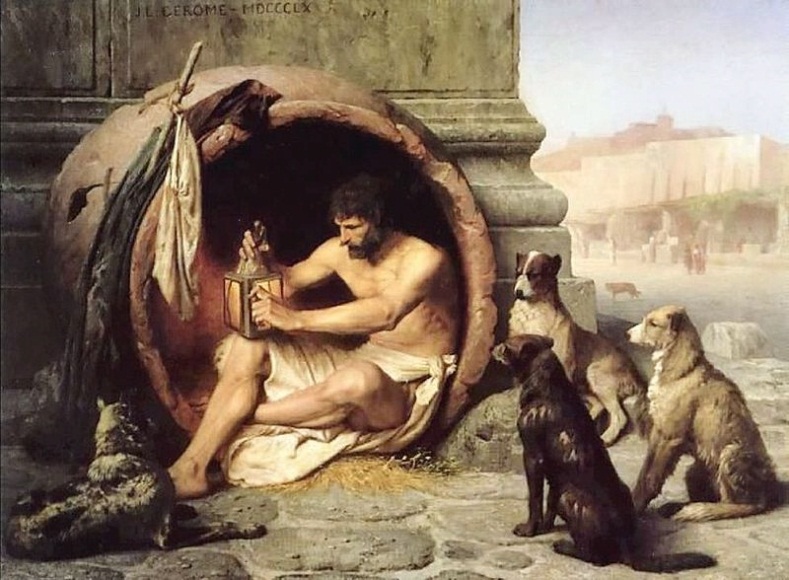 দলীয় কাজঃচিত্রে উল্লেখিত মানুষ ও কুকুরের মধ্যে পার্থক্যের বিষয়টি কী এবং কেন?
মূল্যায়ন
ব্যক্ত্যর্থ কী?
জাত্যর্থ কী?
বাড়ির কাজঃ একজন ছাত্রী হিসেবে তুমি তোমার মধ্যে বিদ্যমান বিধেয়ক গুলো ব্যাখ্যা কর।
ধন্যবাদ সবাইকে
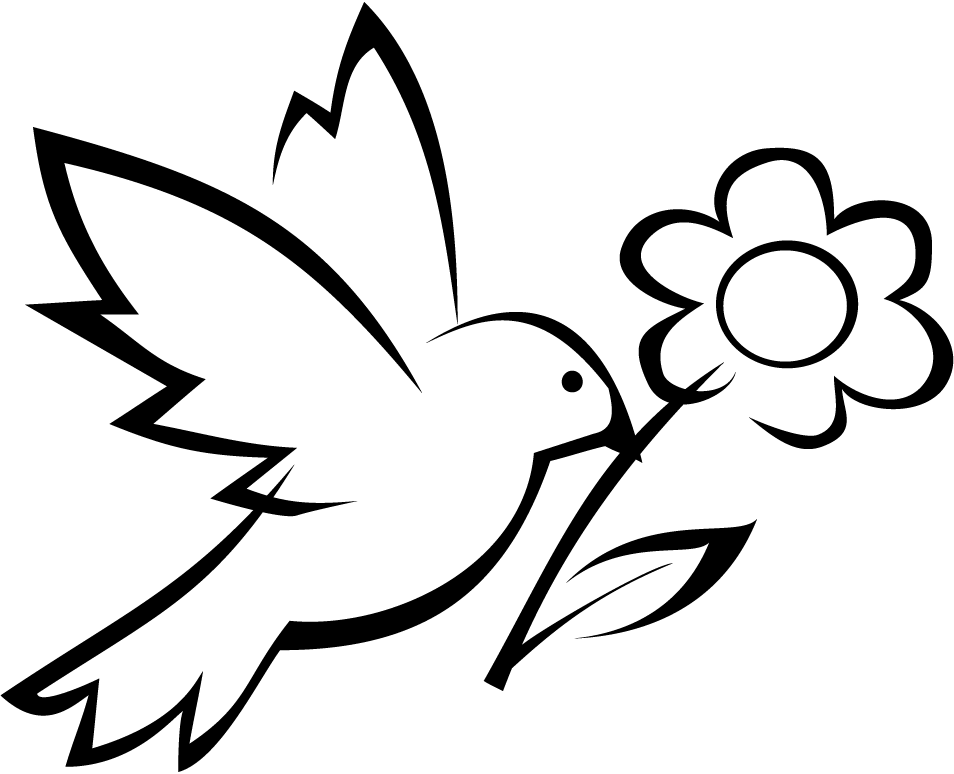